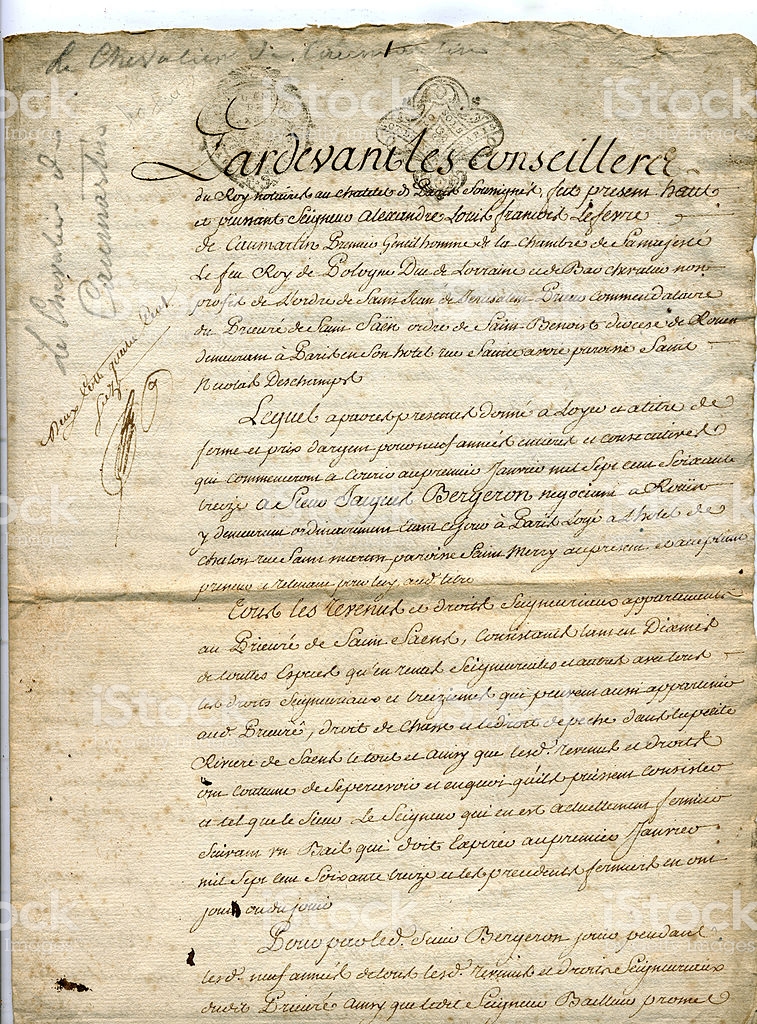 ІНТЕРПРЕТАЦІЯ
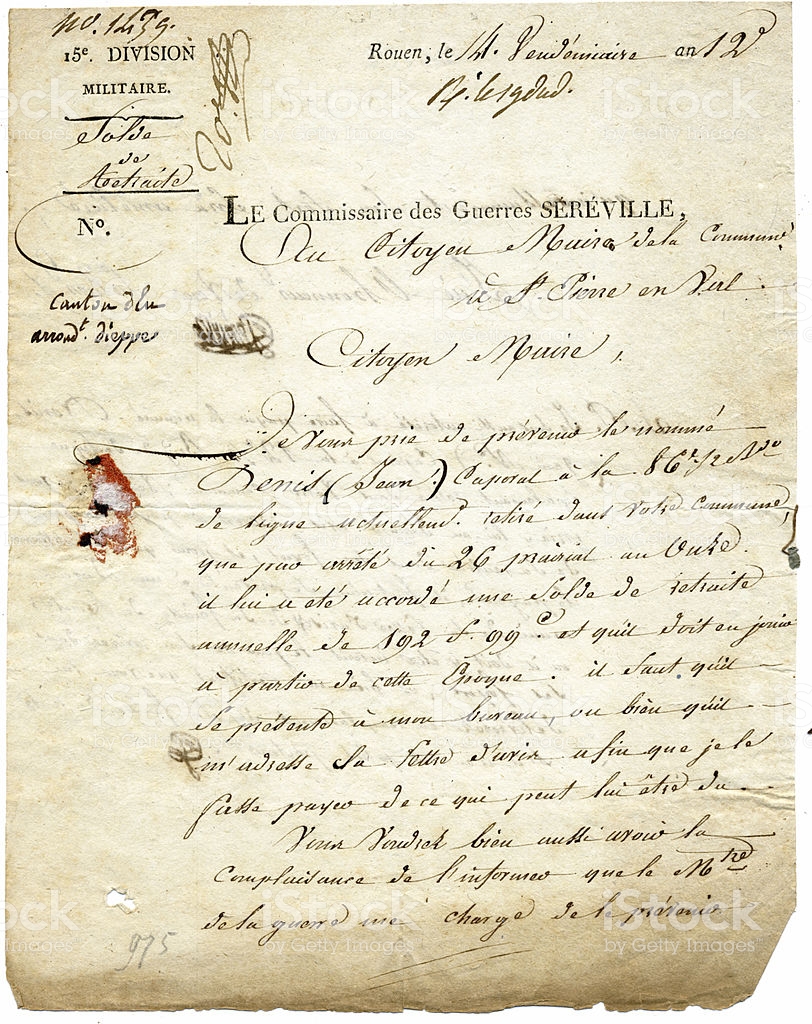 ТЕКСТУ
МЕТА КУРСУ:
ознайомити студентів з історічним розвітком та сучасним станом вивчення інтерпретації тексту з французької мови
Тематика занять:* Стиль як характеристика висловлювання.  Визначення стилю.   * Критерії класифікації функціональних стилів. * Фонетичні, лексичні,  морфологічні та синтаксичні відмінності різних функціональних стилів.* Експліцитне та імпліцитне в тексті.* Образність. Експресивність. Конотація. * Особливості художнього тексту та методи його аналізу. * Система персонажів. Засоби характеристики персонажів. * Образ оповідача,  як основний принцип тексту. * Авторське слово та слово персонажів. Оповідь «від персонажа».
Тематика занять:* Пряма та непряма мова. * Класифікація фігур і тропів. * Стилістичні прийоми.* Зміст та головна ідея художнього твору. * Загальна характеристика побудови фраз. * Основні тенденції відбору лексики. * Граматика тексту. * Головна ідея художнього твору. *План стилістичного аналізу художніх творів.
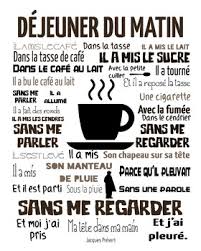 Poésie

Déjeuner du matin

de Jacques Prévert
Merci pour votre attention!